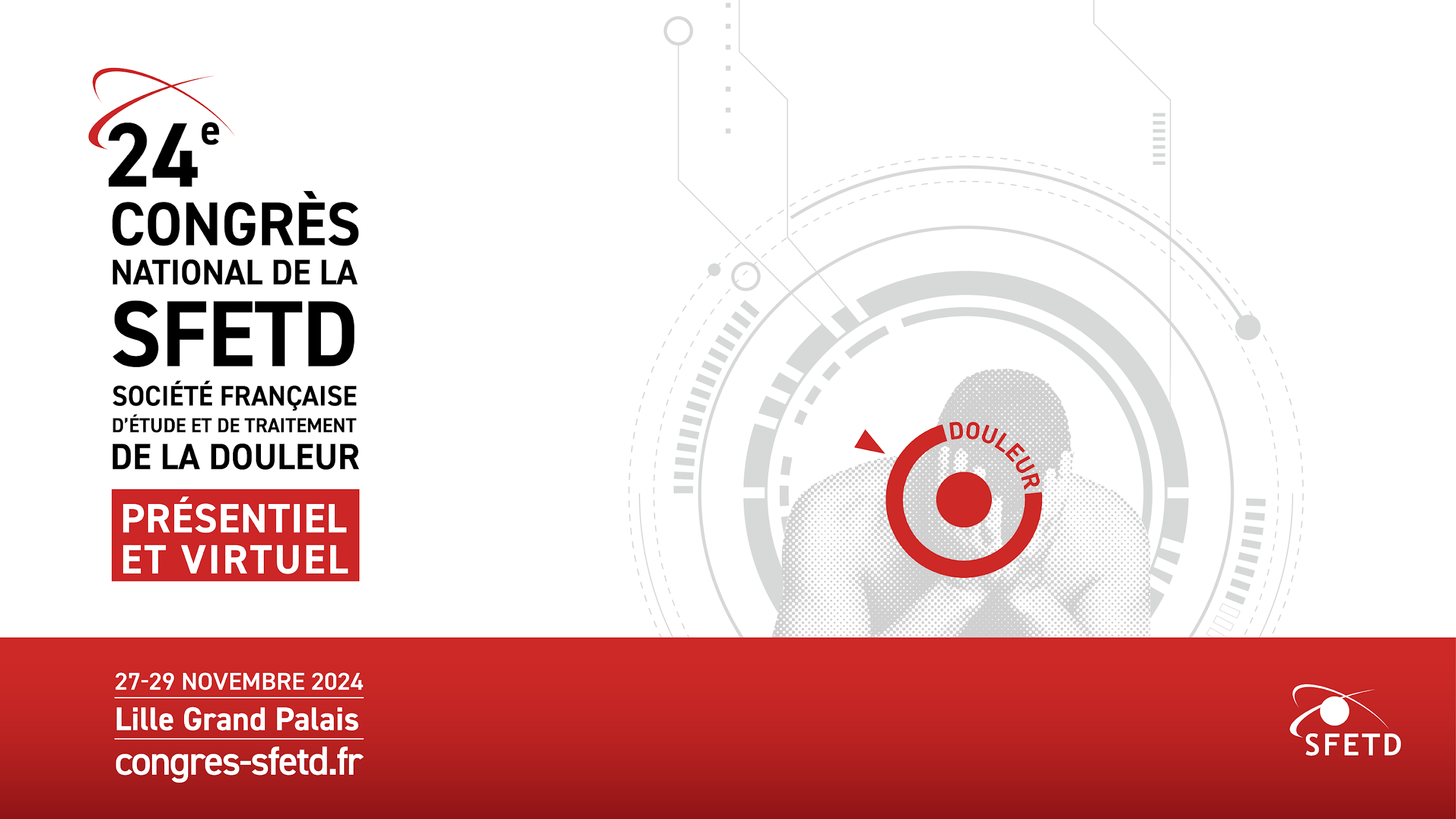 | ‹#›
| ‹#›
Veuillez indiquer ci-dessous tout lien d'intérêt et spécifier les sociétés impliquées, le cas échéant.
| ‹#›
| ‹#›